Что человек чувствует, о чём размышляет.
ПЛАН
Какие бывают потребности?
«Не место красит человека ….»
Мир мыслей.
Мир чувств.
Иерархия потребностей
Потребность — состояние индивида, создаваемое испытываемой нуждой в объектах, необходимых для его существования и развития, и выступающее источником его активности.
Фалес: «Любая потребность имеет свой предмет, то есть она всегда есть осознание нужды в чем-то».
Древнеримский император Диоклетиан (243—312), утратив интерес к государственным делам, отрекся от всех титулов и занялся выращиванием фруктов и овощей. Старый друг стал уговаривать его вернуться. «Друг мой, внимательно посмотри на возделанное моими руками: вначале на государство, а потом вон на ту прекрасную капусту,— и скажи, в чем я добился бóльших успехов?» — ответил Диоклетиан.
Жан Франсуа Шампольон1790-1832
Одиннадцатилетним мальчиком впервые увидел древнеегипетские надписи и понял, что их расшифровка станет делом всей его жизни.
Он открыл метод прочтения древнеегипетской письменности.
Благодаря обширному знанию коптского языка, археолог и полиглот Жана-Франсуа Шампольона расшифровывал древнеегипетские иероглифы.
« Не место красит человека…»
Потребности человека индивидуальны.






Сократ говорил: « Я ем, чтобы жить, а некоторые люди живут, чтобы есть».
Вряд ли о таких людях можно сказать, что  у них богатый духовный мир.
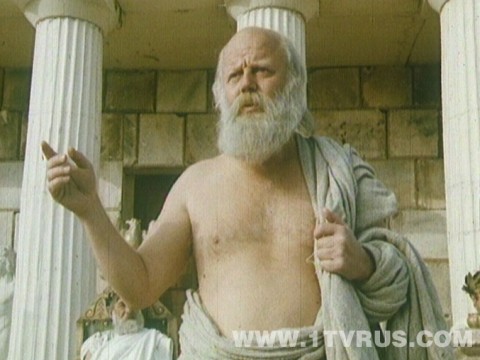 Духовный мир- это внутренний мир человека, мир его мыслей и чувств.
Мир мыслей
Загадка Сфинкса
«Около города Фивы поселилась Сфинкс — чудовище с головой женщины и туловищем льва. 
Она не пропускала людей, пока они не отгадают загадку. Если они не могли дать правильный ответ, Сфинкс их съедала. 
Никто не мог пройти мимо, и никто не осмеливался ее уничтожить.
Один человек, по имени Эдип, видя горе горожан, решил избавить их от беды. 
Сфинкс предложила ему следующую загадку:
 «Кто имеет четыре ноги утром, две — днем, три — вечером и бывает самым слабым, когда имеет больше всего ног?»
Эдип догадался, что это человек: 
в младенчестве он ползает, в зрелом возрасте ходит, в старости опирается на палку. 
Сфинкс пришла в отчаяние, что ее загадку разгадали, и бросилась со скалы».
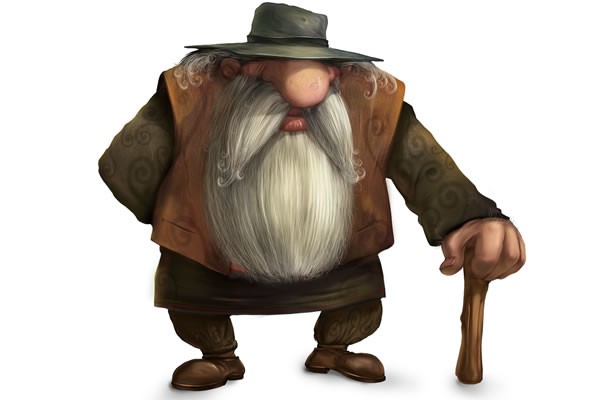 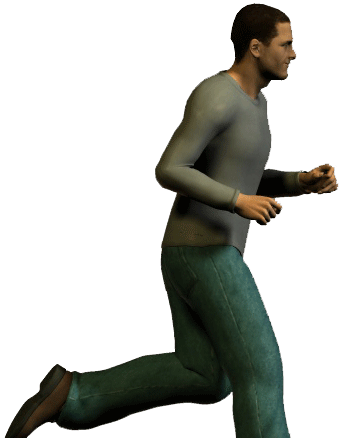 Мир чувств
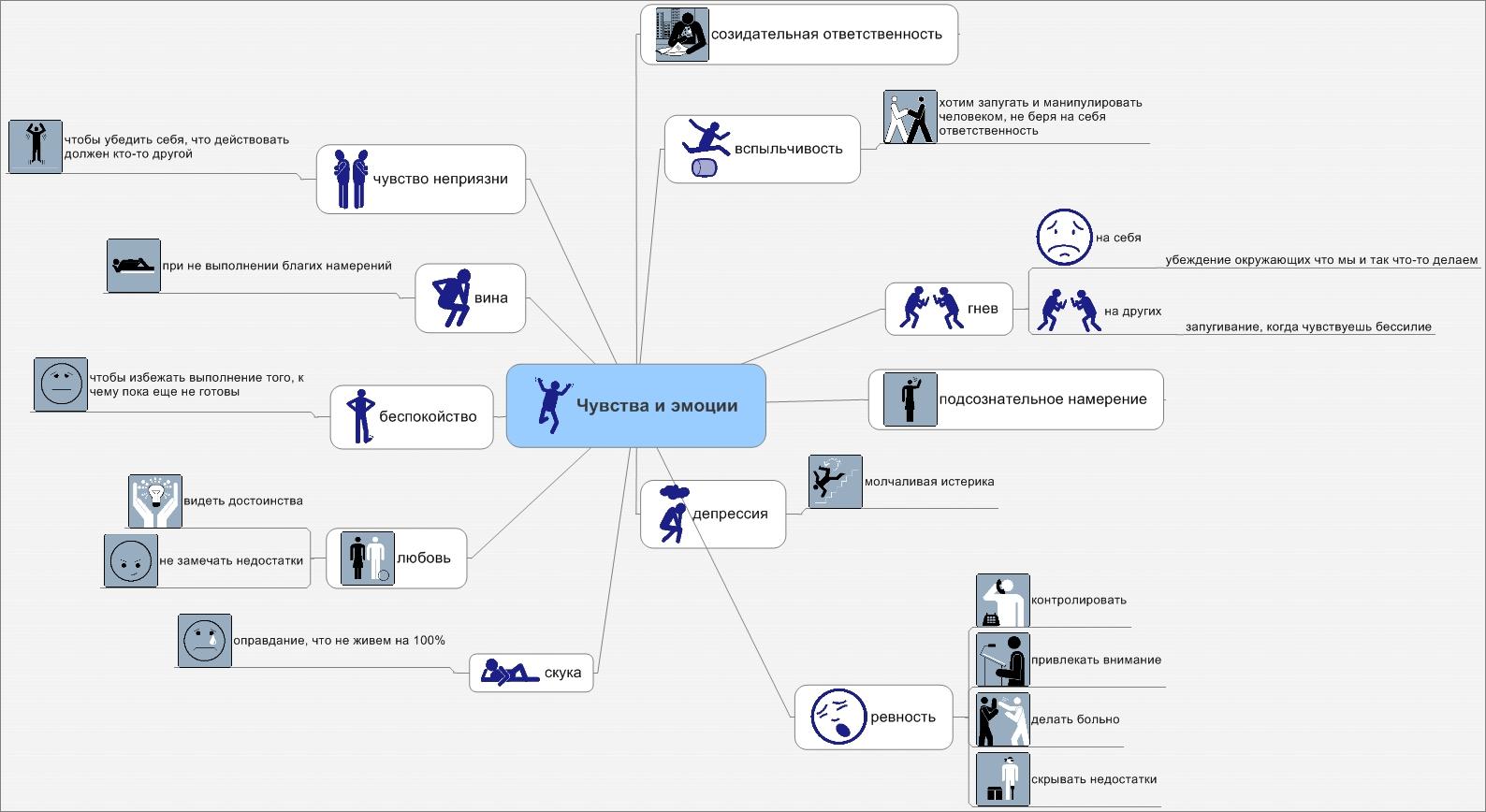 Отношение человека к окружающему миру не только понимаются им и проявляются в действиях, но и переживаются в виде эмоций.
Эмоции – особый класс психологических состояний, отражающих в форме непосредственных переживаний, ощущений приятного или неприятного отношения человека к миру и людям, процесс и результаты его практической деятельности. Эмоции человек не только переживает, но и выражает внешне в виде телесных проявлений: мимики (изменение положения губ и бровей), пантомимики (жестов, позы), тона голоса (вокальной мимики), ряда вегетативных явлений (изменение частоты сердечных сокращений и дыхания, покраснения или побледнения, изменения тонуса мышц,  потоотделения) и т. д.
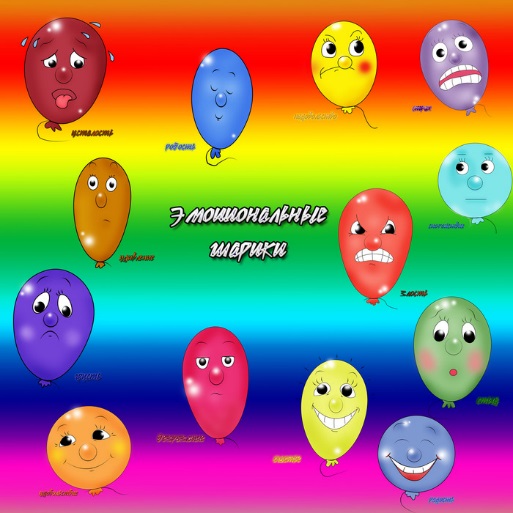 Чувства
Нравственные(чувство долга, справедливости, любовь к труду и т.д.)
Эстетические(чувство наслаждения, радости и т.д.)
Интеллектуальные (переживания, связанные с познанием окружающего мира)
Закрепление:
Если бы ты был(а) всемогущим волшебником, что бы ты пожелал(а) иметь? Составь список таким образом, чтобы под цифрой 1 было записано самое сокровенное желание, а под цифрой 10-наименее значимое.
Что из перечисленного ниже относится к чувствам, а что к эмоциям?
Страх, радость,  гордость, влюблённость, зависть, любовь, дружба, огорчение, печаль, злость
Домашнего задание
§6-пересказ;
задания  4 и 5 рубрики «В классе и дома»-письменно в тетрадях;
Прочитать на стр. 63.  «Учимся размышлять» и «Практикум».
Нарисуйте эмоции, которые вы часто испытываете (минимум 3)
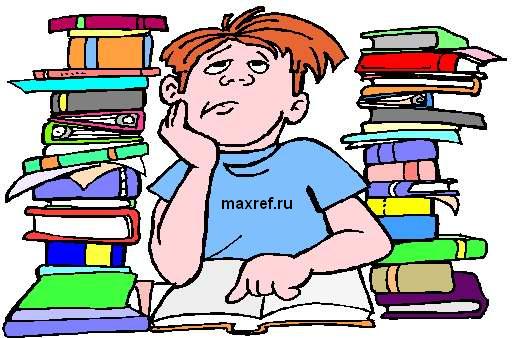